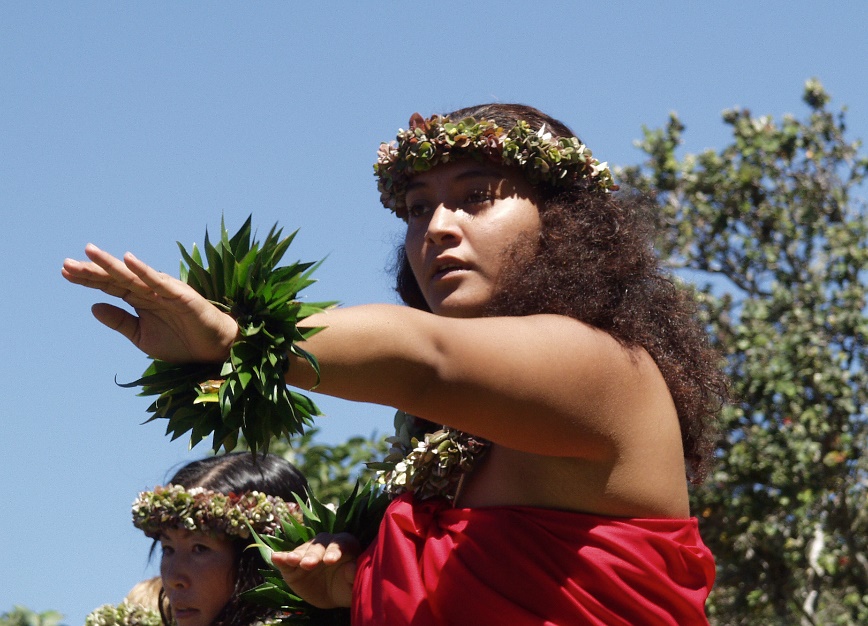 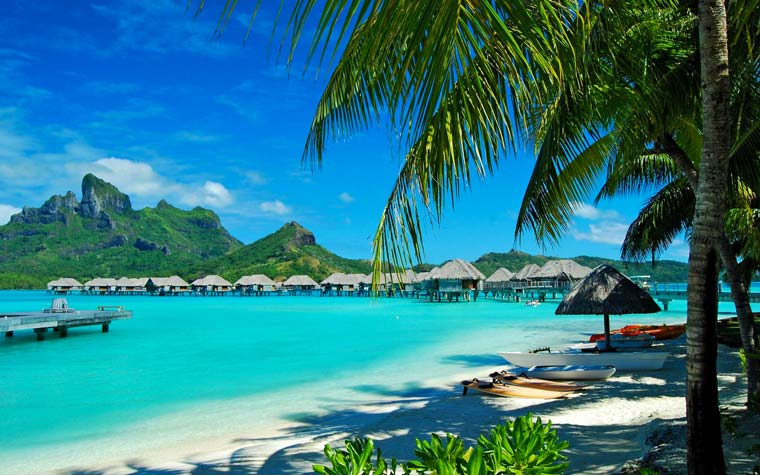 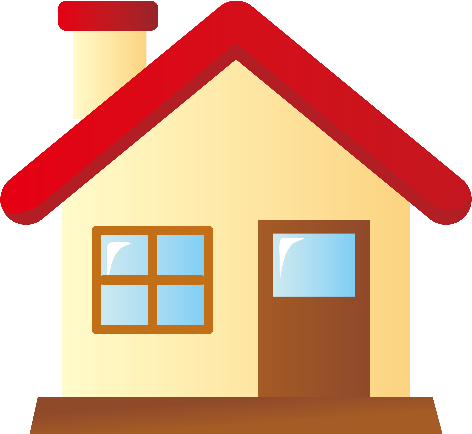 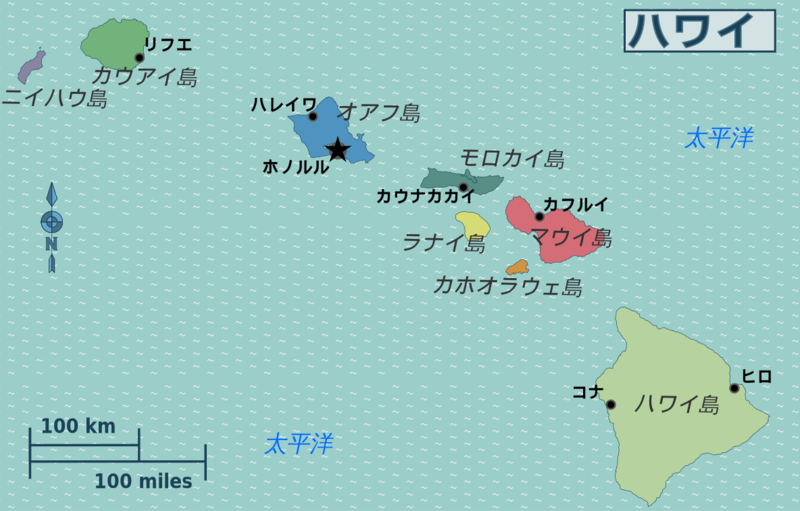 ハワイ出身の
誰かの写真
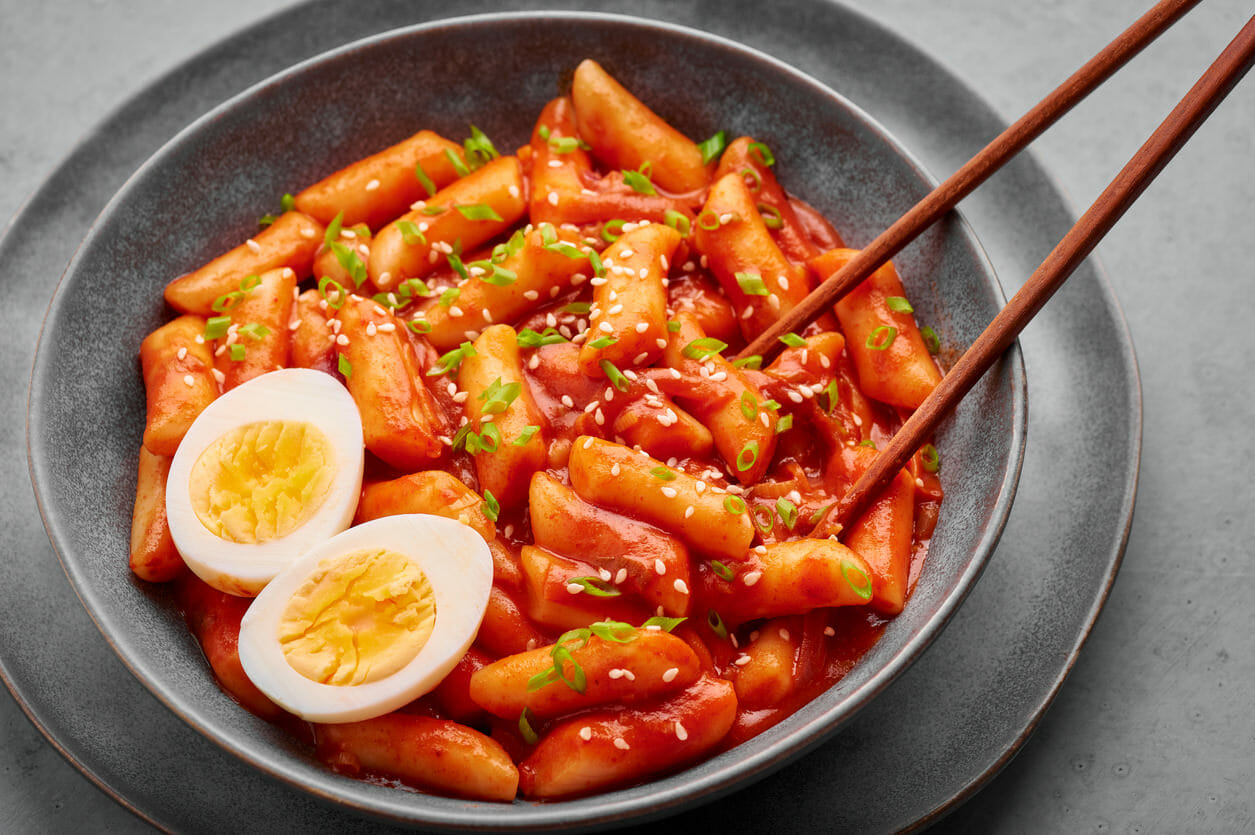 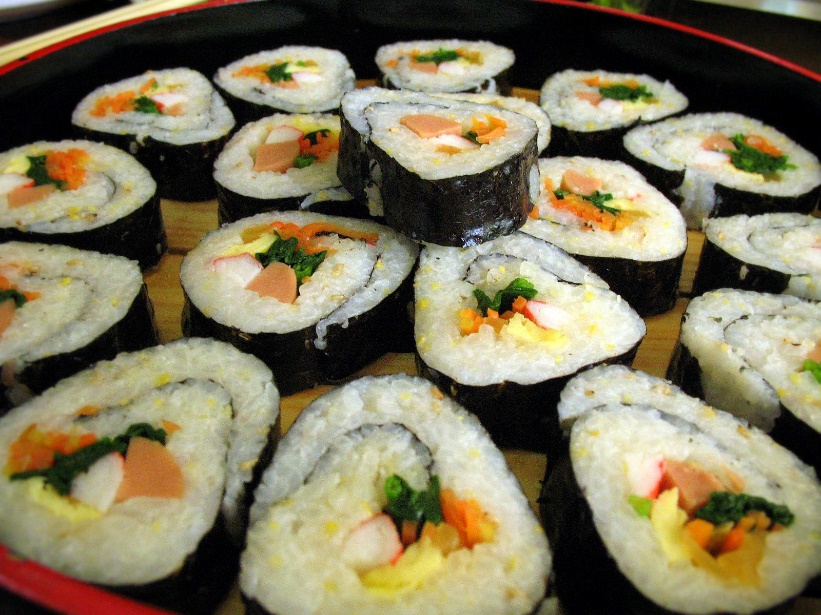 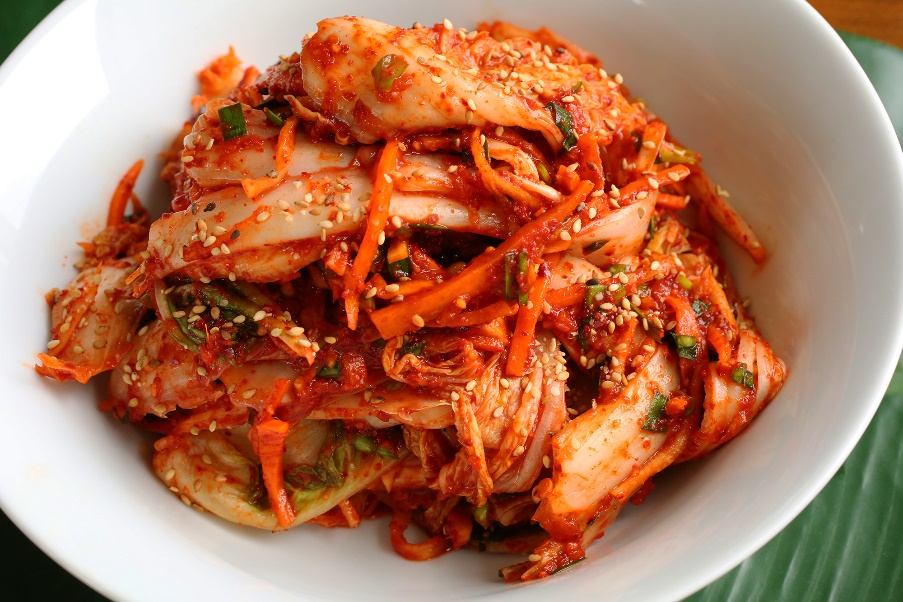 韓国料理が好きな
誰かの写真
English
andJapanese
英語と日本語を話す
誰かの写真
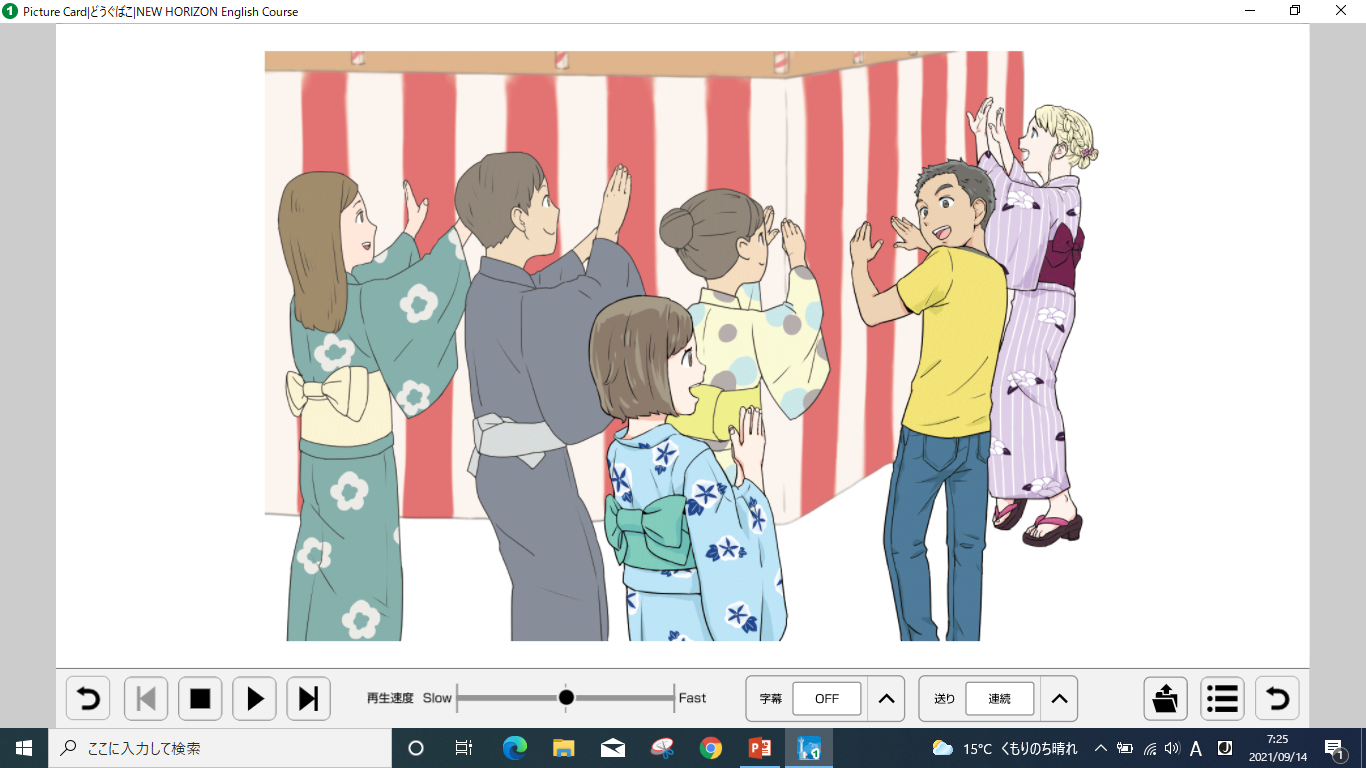 Josh likes dancing.
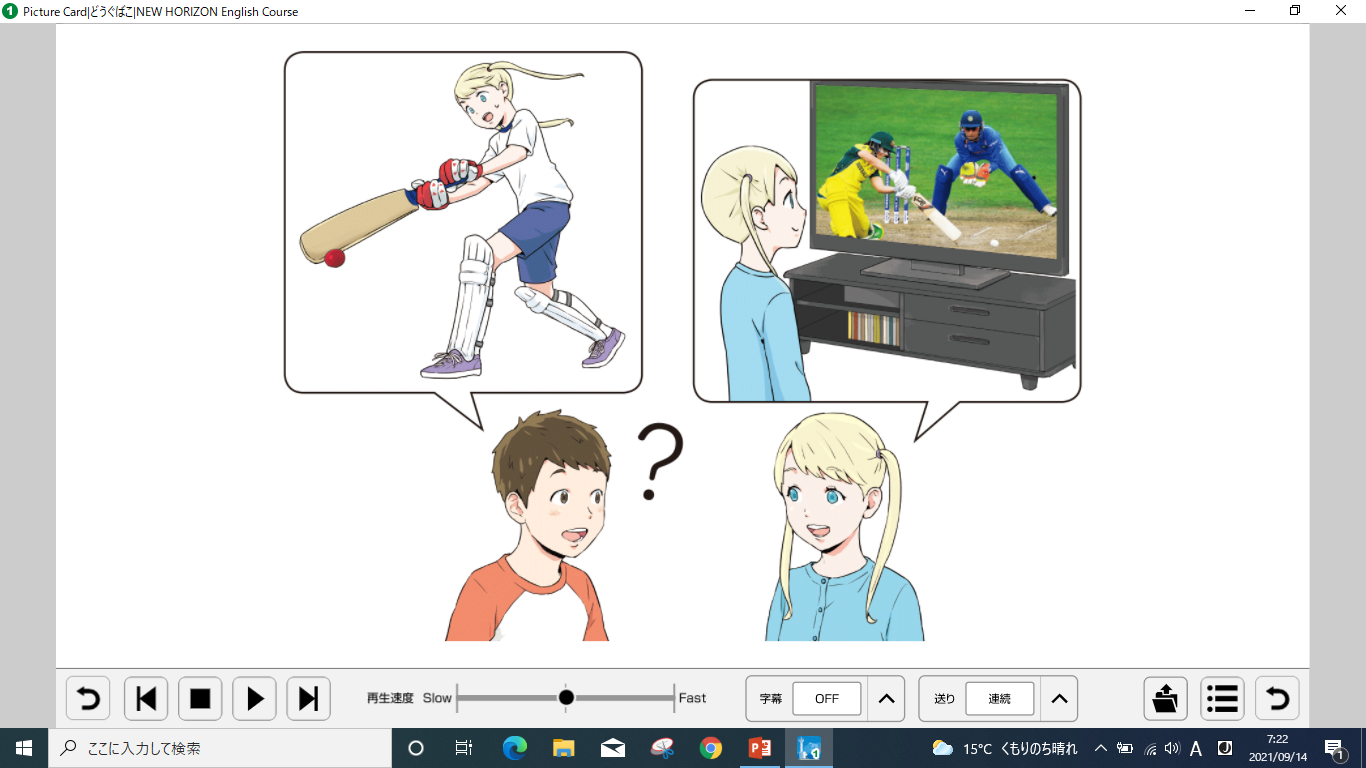 Meg watches cricket.
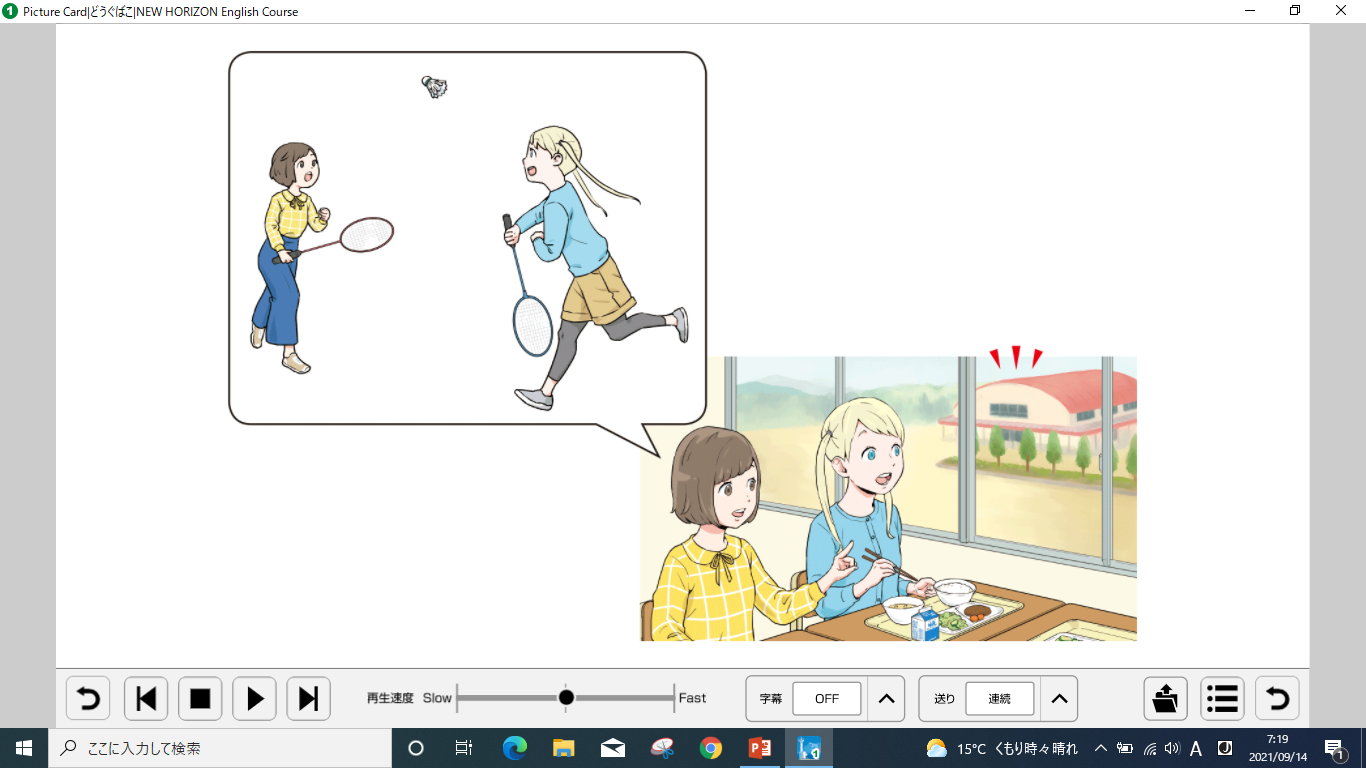 Meg plays badminton.
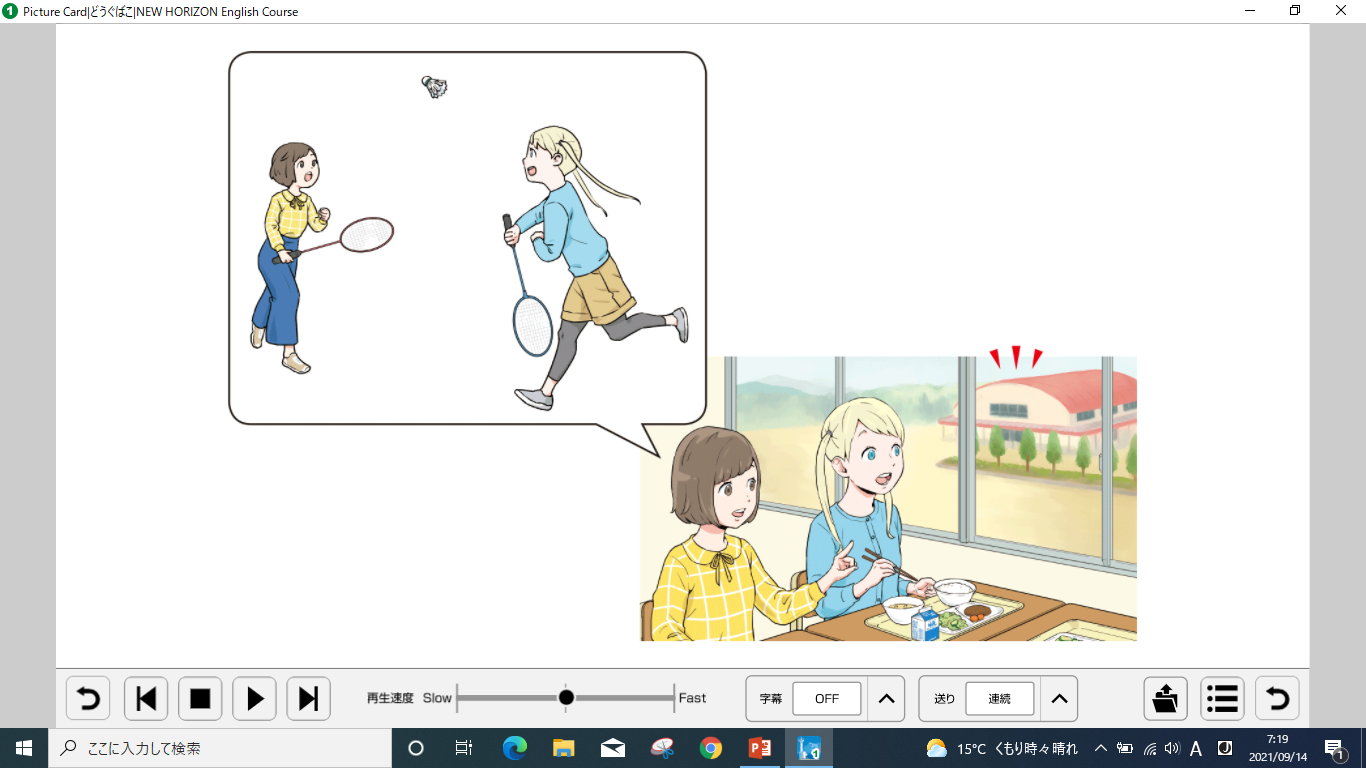 Asami plays badminton.
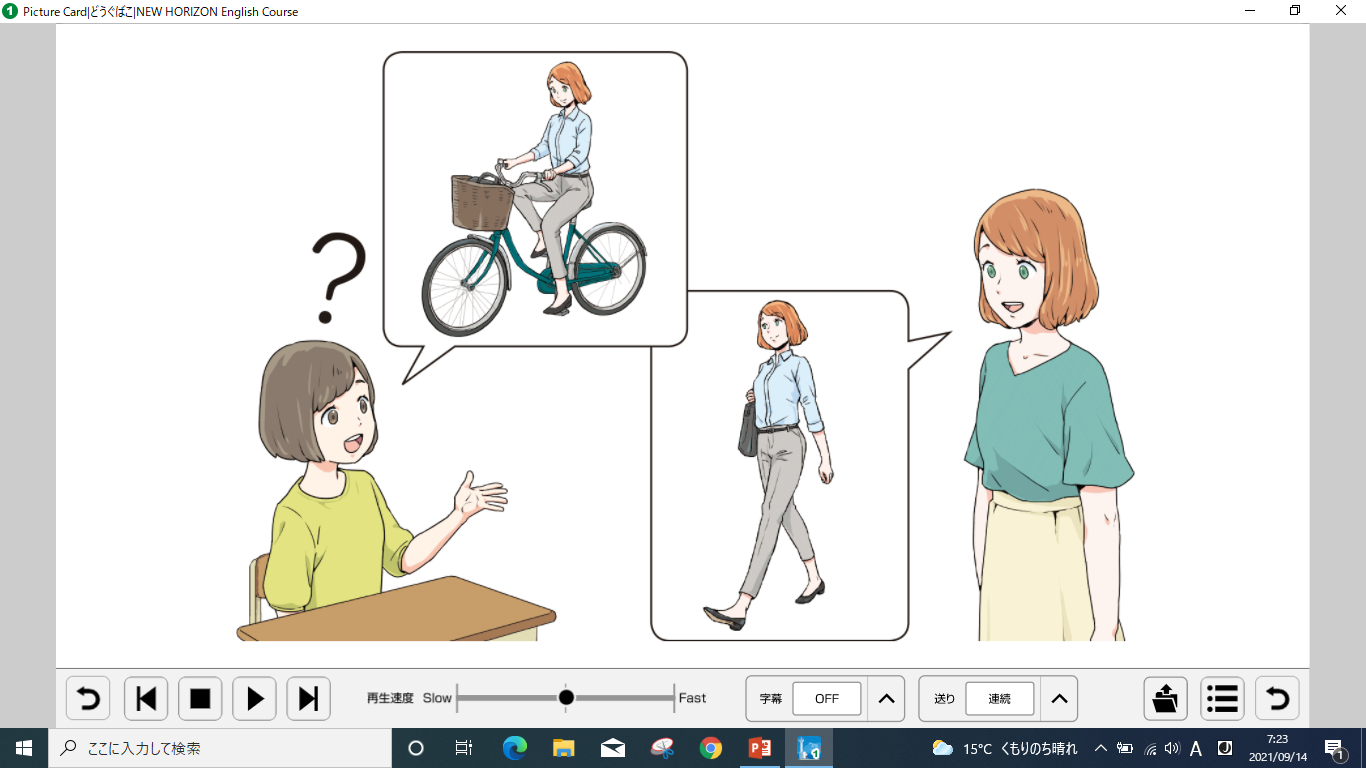 Ms. Cook   come to school by bike.
comes
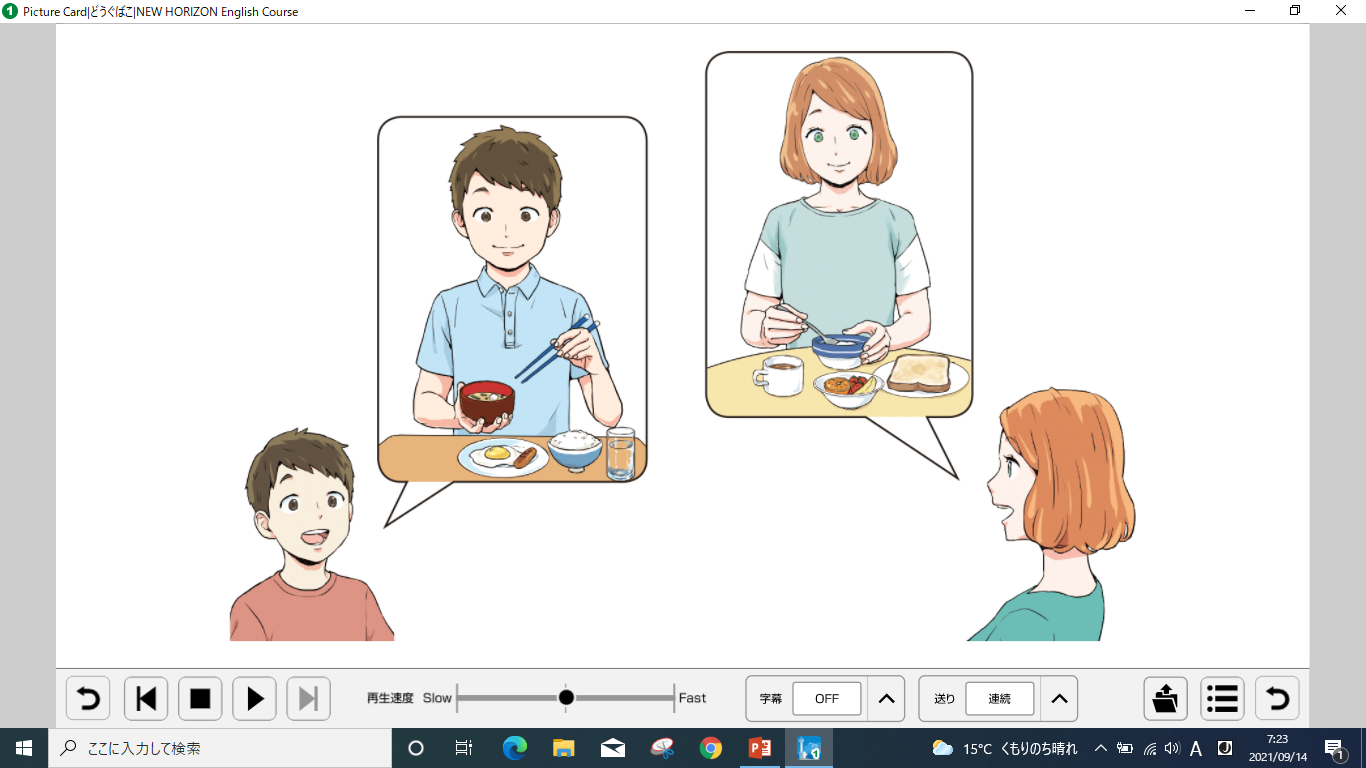 Kaito have miso soup for breakfast.
has
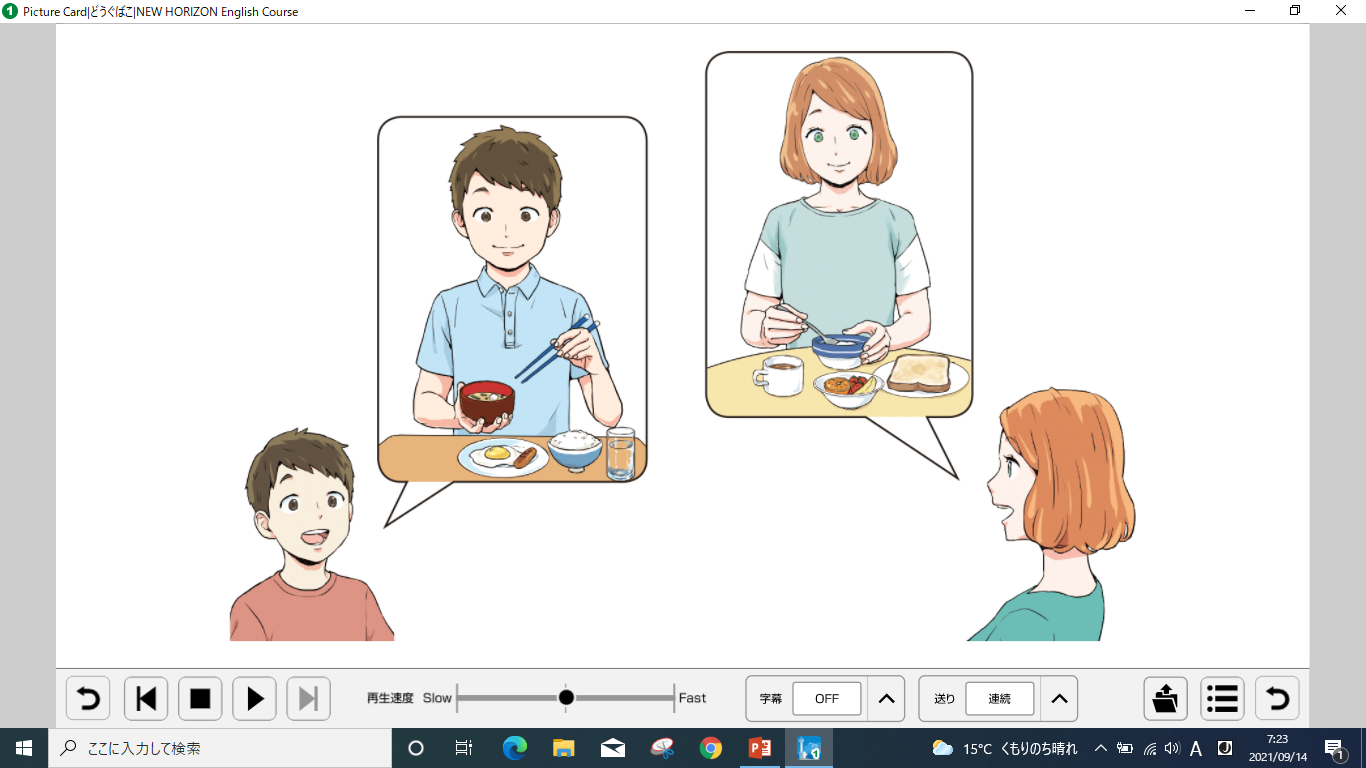 Ms. Cook have toast for breakfast.
has
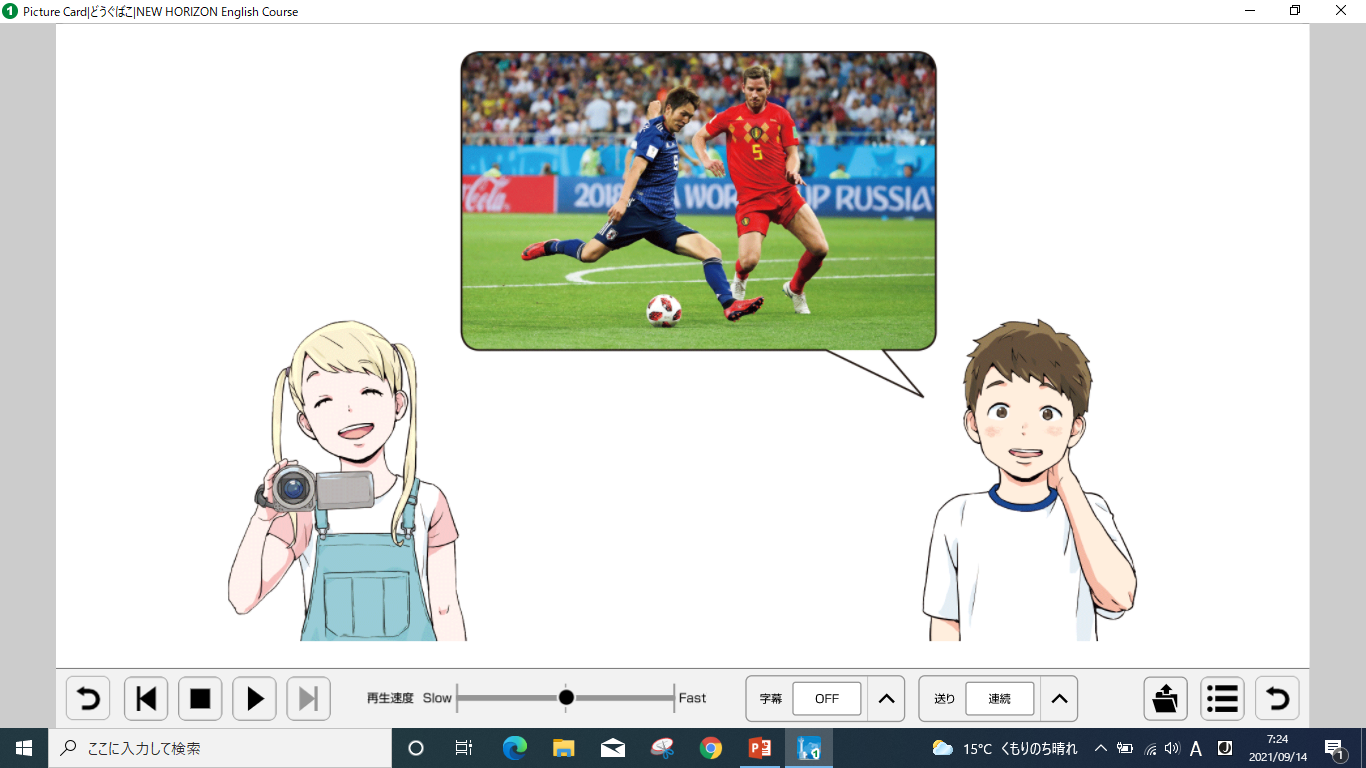 Kaito want  to be a soccer player.
wants
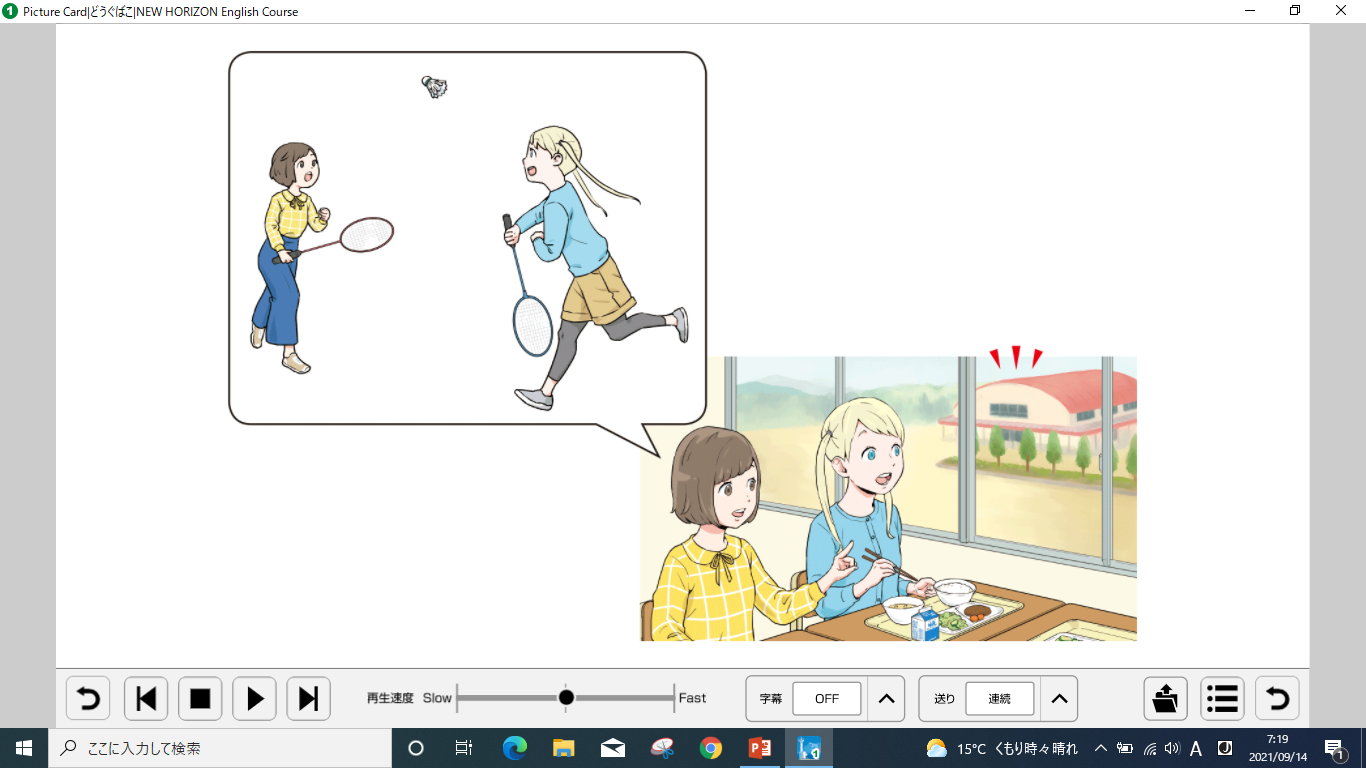 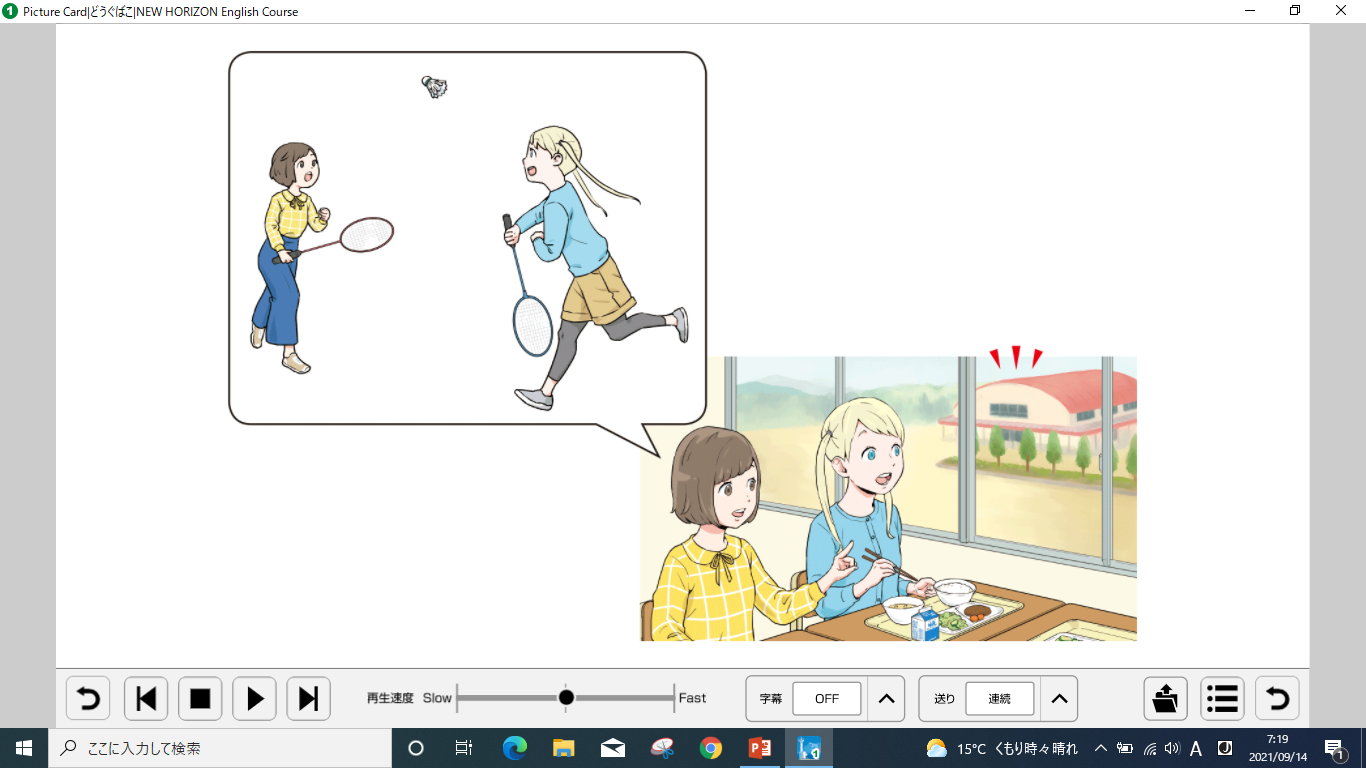 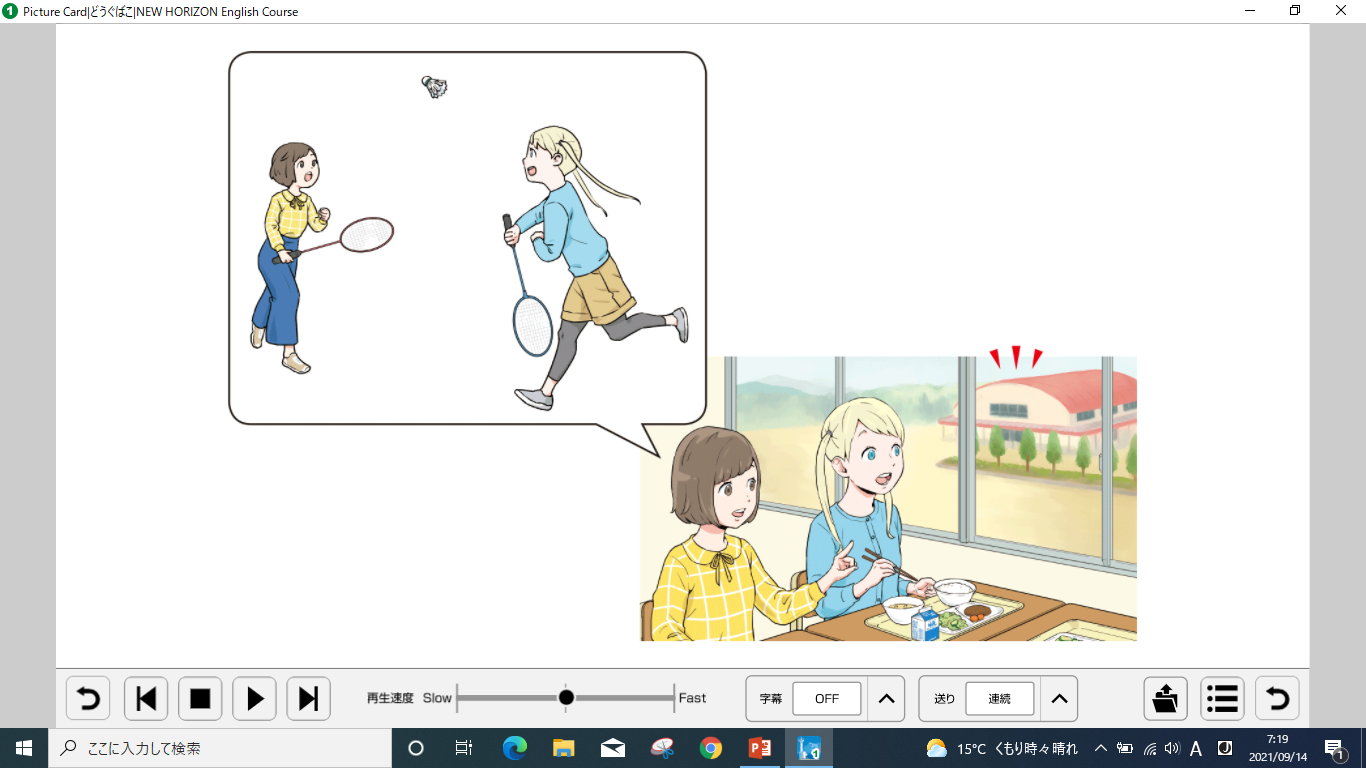 Asami and Meg play badminton.
?
He does not like a mouse.
?
He does not like water.